Dynamic Display of Bioactivity for Regenerative Medicine
Challenge:								
Regenerative medicine by stem cells is potential solution for tissue repair
However, regeneration is complex - cellular responses change over:
  Time      attachment → proliferation → differentiation
  Space    bone, nerve, skin differentiation within one tissue
Develop ECM with dynamic spatio-temporal control over epitope display

Dynamic alginate-cyclodextrin surface with dynamic host-guest chemistry:
Allows for dynamic spatio-temporal manipulation of cell activities
	  Time      stepwise exchange of biochemical cues (epitopes) can direct 		       cell activity
	  Space    surface patterns direct cell growth

Surface is functionalizable




Surface can be patterned
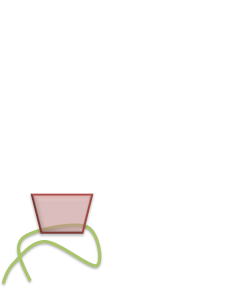 Ellen Zhuang | The Stupp Group